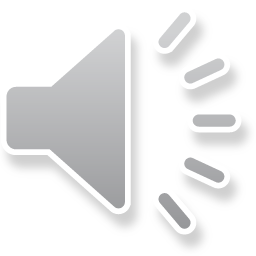 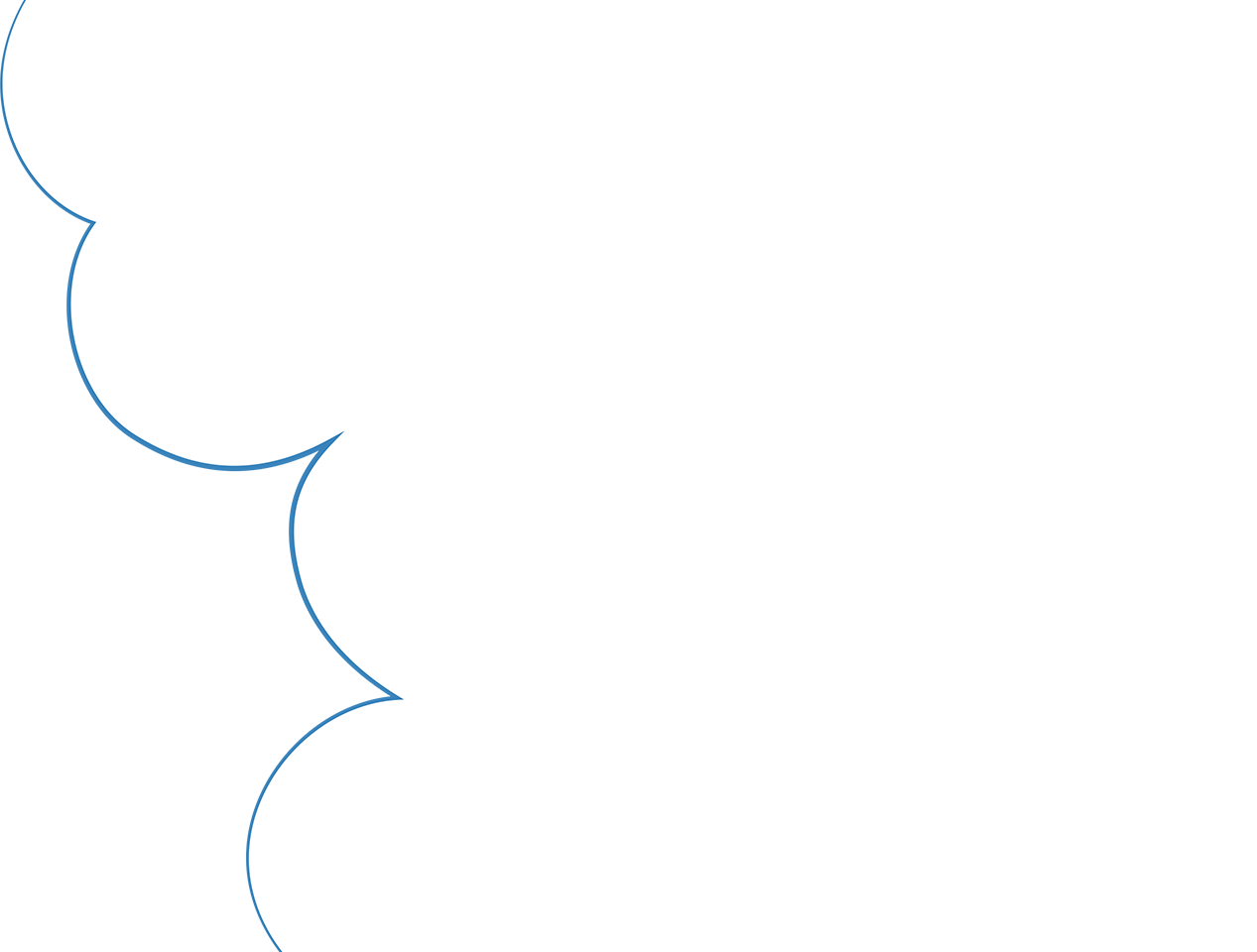 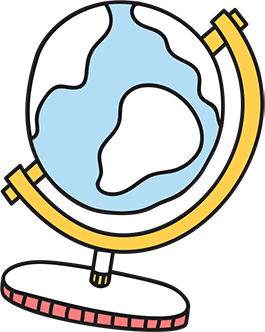 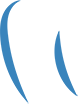 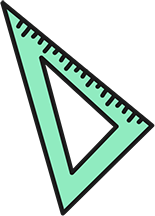 Toán
Lớp 5
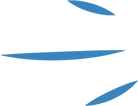 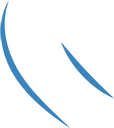 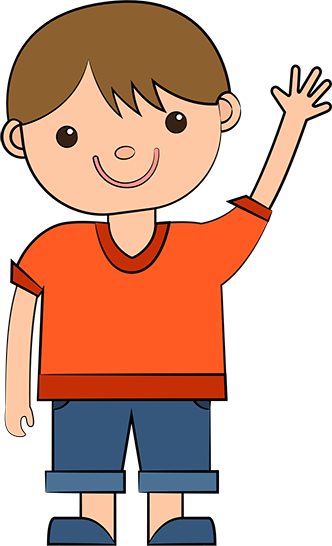 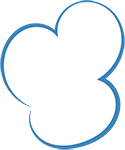 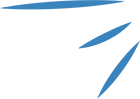 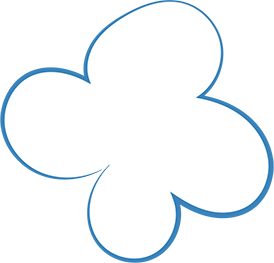 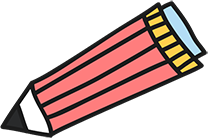 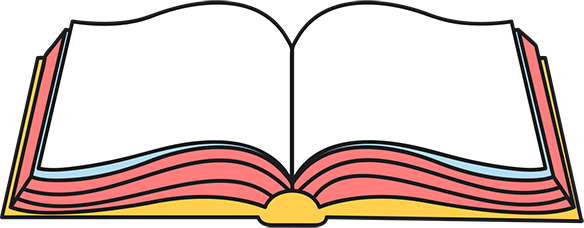 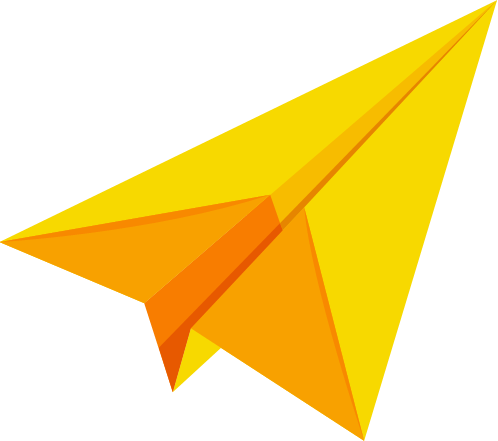 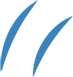 Các đơn vị đo thể tích được viết theo thứ tự từ bé đến lớn là:
A. cm3 ; m3 ; dm3.
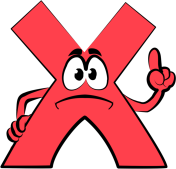 B. m3 ;  dm3 ; cm3.
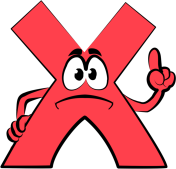 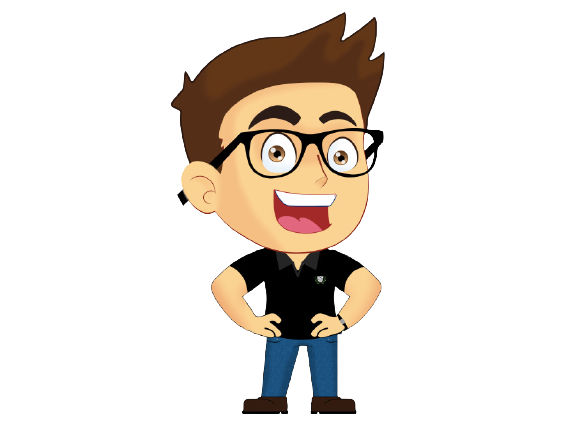 C. cm3 ; dm3 ; m3.
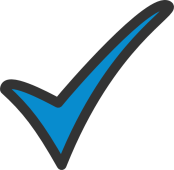 D. cm2 ;  dm2 ; m2.
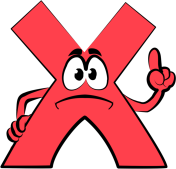 1m3 = ……..dm3
A. 10
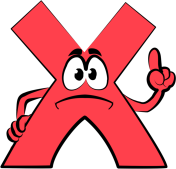 B. 1000
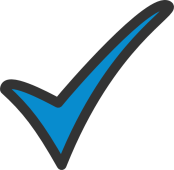 C. 100
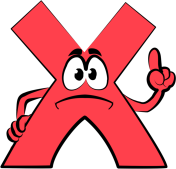 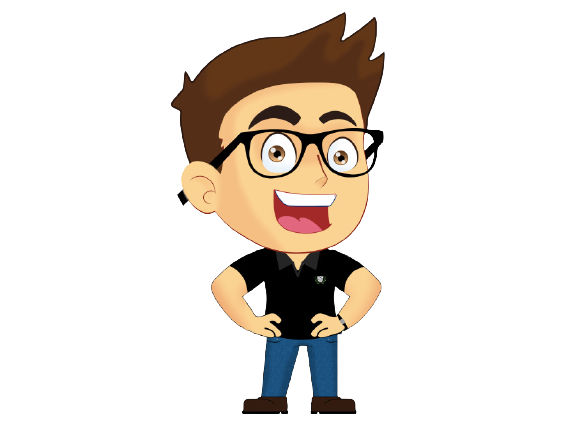 C. 10000
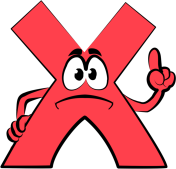 3 kích thước của hình hộp chữ nhật là:
A. Chiều dài, chiều rộng, chiều cao
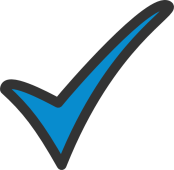 B. Chiều dài, chiều rộng, bán kính
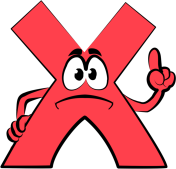 C. Đáy lớn, đáy bé, chiều cao
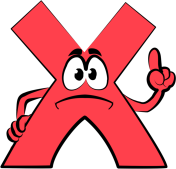 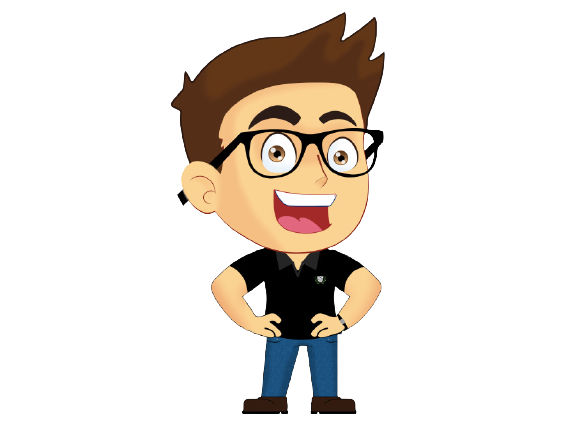 D. Tâm, bán kính, đường kính
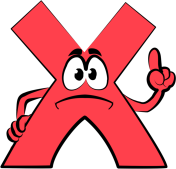 [Speaker Notes: Kích vào người bố để quay lại slide 5]
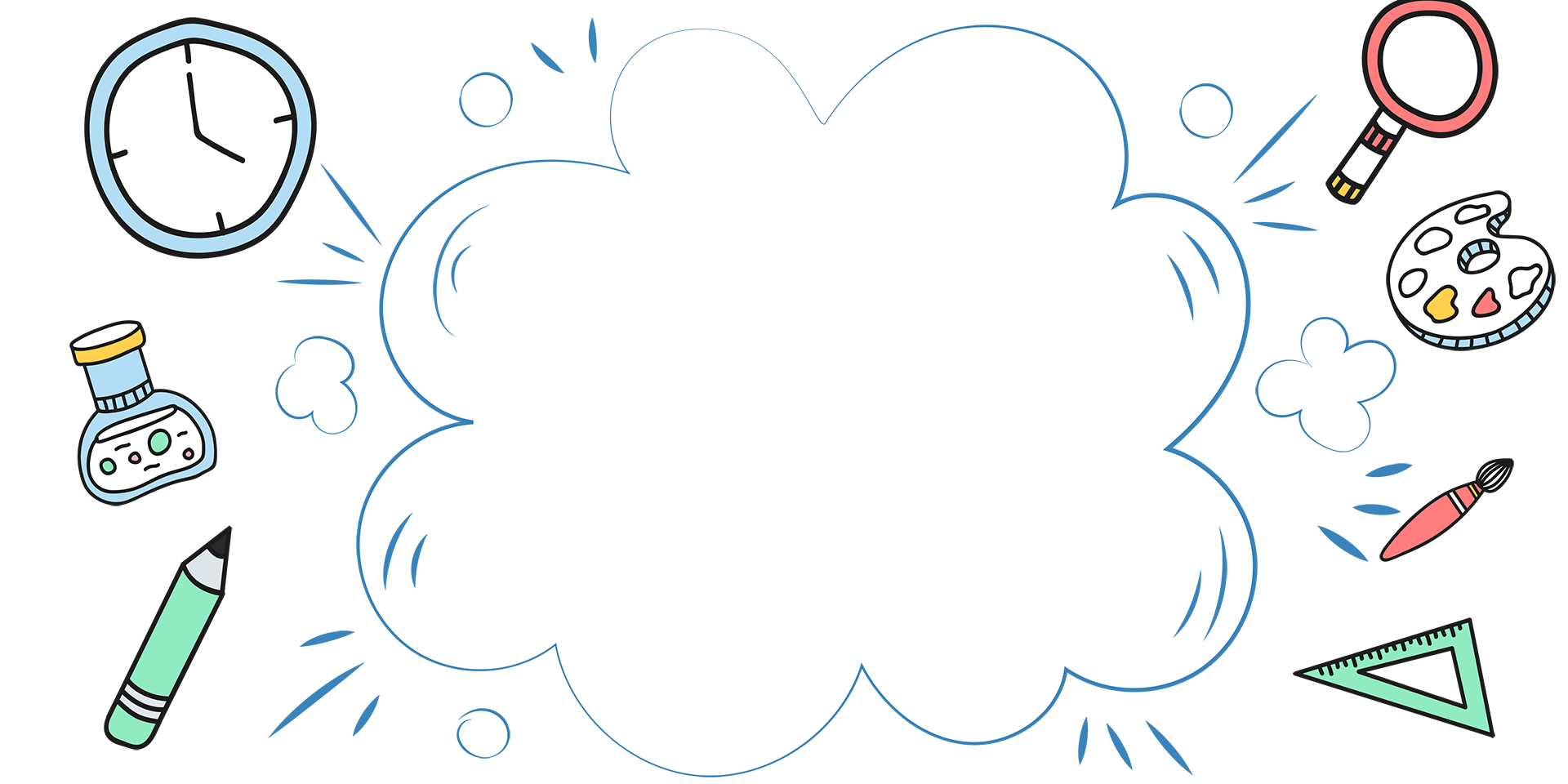 Khám phá
Ví dụ: Tính thể tích hình hộp chữ nhật có chiều dài 20 cm, chiều rộng 16 cm và chiều cao 10 cm.
10 cm
16 cm
20 cm
1
cm3
1 hàng có: 20 hình lập phương 1cm3
1 lớp có: 20 x 16 = 320 (Hình lập phương 1cm3)
10 lớp có: 320 x10 = 3200 (Hình lập phương 1cm3)
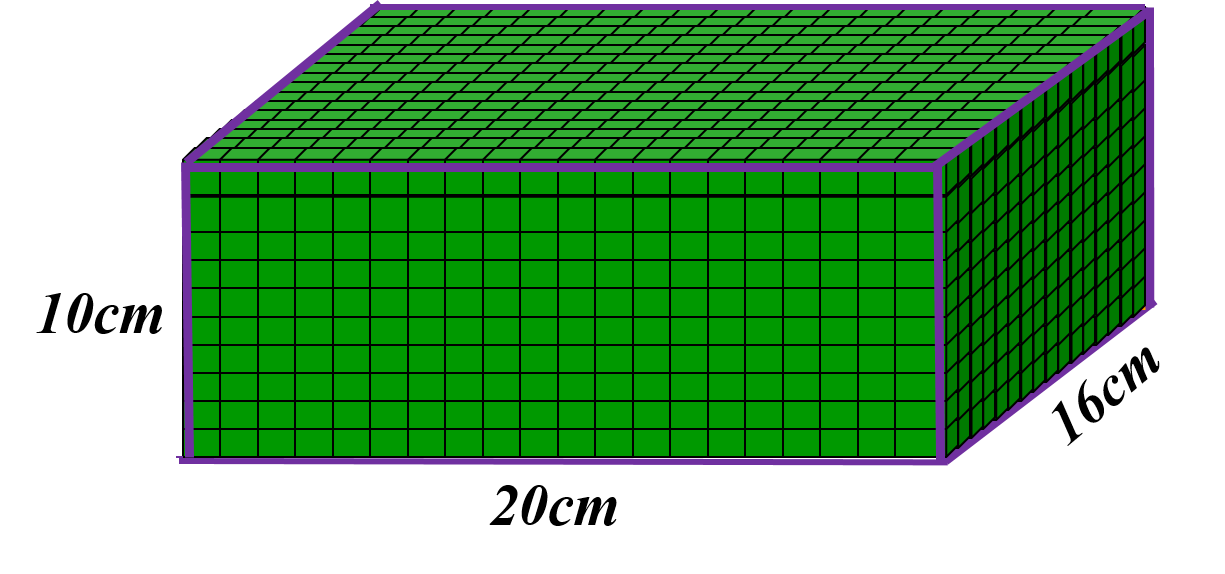 10 cm
16 cm
20 cm
3200 hình lập phương 
1cm3 hay 3200cm3
Thể tích 
hình hộp chữ nhật
=
1 lớp có: 20 x 16 = 320 (Hình lập phương 1cm3)
10 lớp có: 320 x10 = 3200 (Hình lập phương 1cm3)
10 cm
16 cm
20 cm
Thể tích hình hộp chữ nhật là:
20 x 16 x 10 = 3200 (cm3)
Chiều cao
x
Chiều dài
Chiều rộng
x
Thể tích
Chiều cao
=
Chiều rộng
Muốn tính thể tích hình hộp chữ nhật ta lấy chiều dài nhân với chiều rộng rồi nhân với chiều cao (cùng một đơn vị đo).
Chiều dài
c
b
b
a
Muốn tính thể tích hình hộp chữ nhật ta lấy chiều dài nhân với chiều rộng rồi nhân với chiều cao (cùng một đơn vị đo).
V = a x b x c
V: thể tích hình hộp chữ nhật
a, b, c là ba kích thước của hình hộp chữ nhật
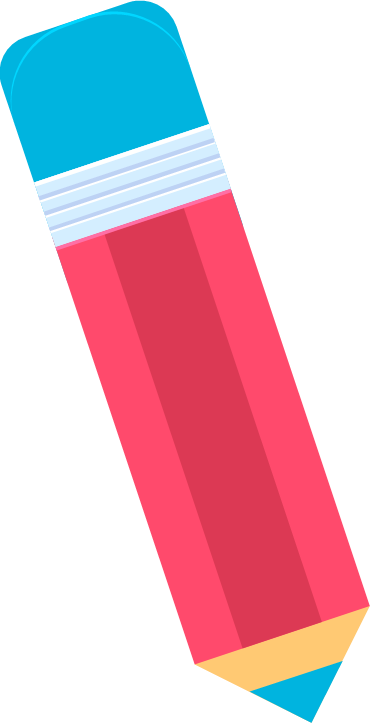 Bài 1: Tính thể tích hình hộp chữ nhật có chiều dài a, chiều rộng b, chiều cao c:
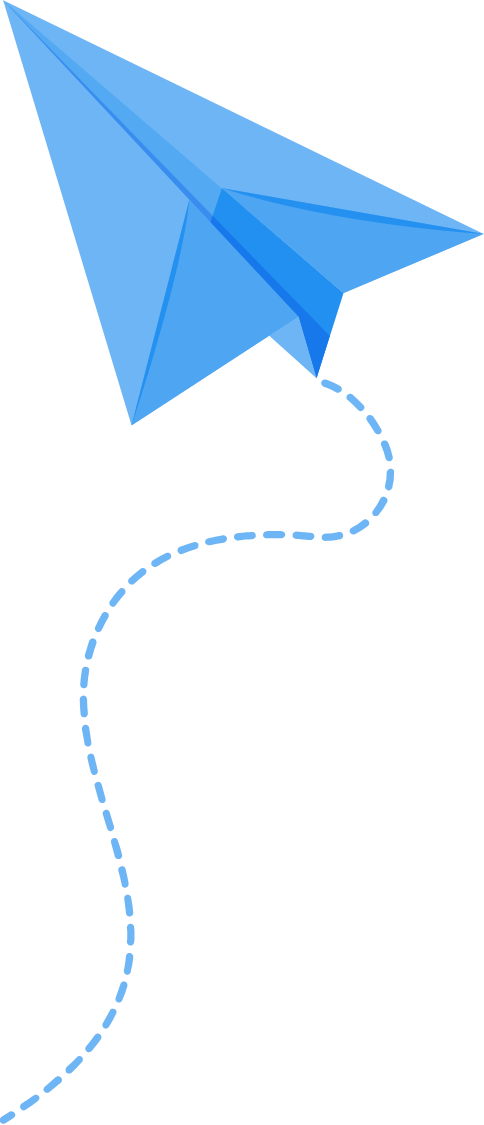 a) a = 5 cm;  b = 4 cm;  c = 9 cm
b) a = 1,5 m;  b = 1,1 m;  c = 0,5 m
Muốn tính thể tích hình hộp chữ nhật ta lấy chiều dài nhân với chiều rộng rồi nhân với chiều cao (cùng một đơn vị đo).
V = a x b x c
V: thể tích hình hộp chữ nhật
a, b,c là ba kích thước của hình hộp chữ nhật
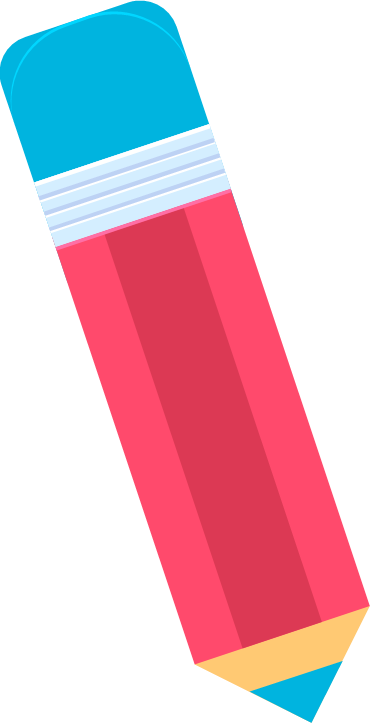 Bài 2: Tính thể tích của khối gỗ có dạng như­ hình sau:
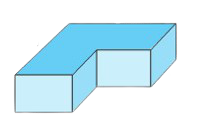 15cm
12cm
5cm
6cm
8cm
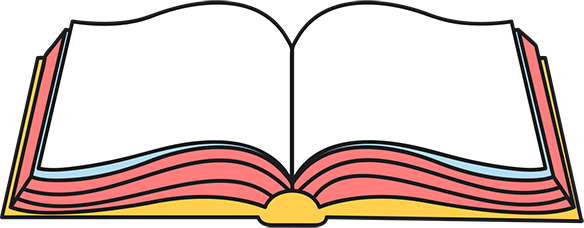 Cách 1:
15cm
(2)
6cm
12cm
6cm
5cm
(1)
5cm
6cm
8cm
Cách 2:
7cm
15cm
12cm
5cm
(2)
(1)
5cm
6cm
8cm
8cm
15cm
12cm
5cm
5cm
6cm
6cm
7cm
Cách 3
8cm
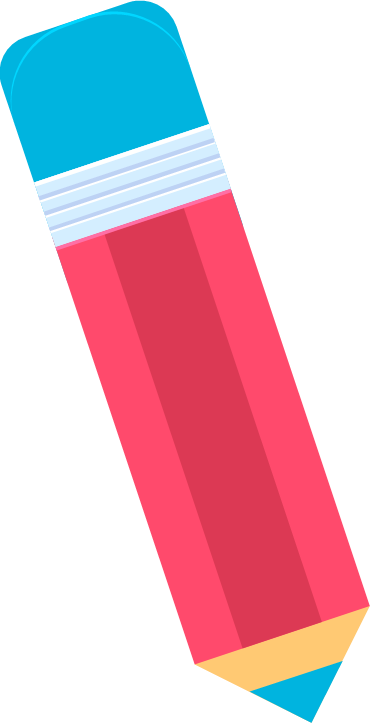 Bài 2: Tính thể tích của khối gỗ có dạng như­ hình sau:
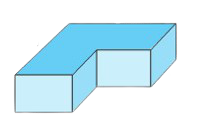 15cm
12cm
5cm
6cm
8cm
Bài toán tính thể tích khối gỗ
Cách 1: Chia khối gỗ thành các khối gỗ nhỏ có dạng hình hộp chữ nhật.
Cách 2: Ghép thêm vào khối gỗ đã cho để tạo thành một khối gỗ có dạng hình hộp chữ nhật.
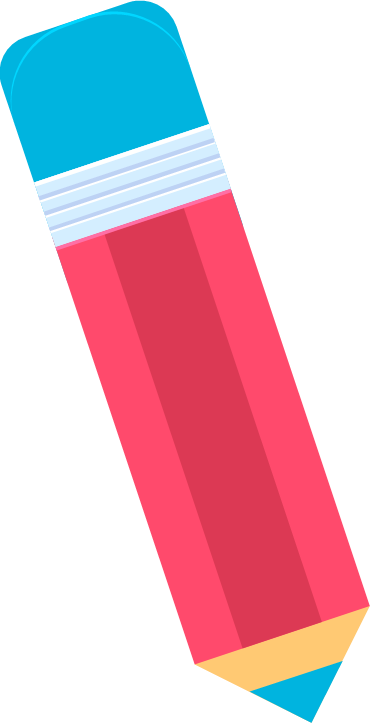 5cm
Tính thể tích hòn đá trong bể nước theo hình dưới đây:
7cm
10cm
10cm
10cm
10cm
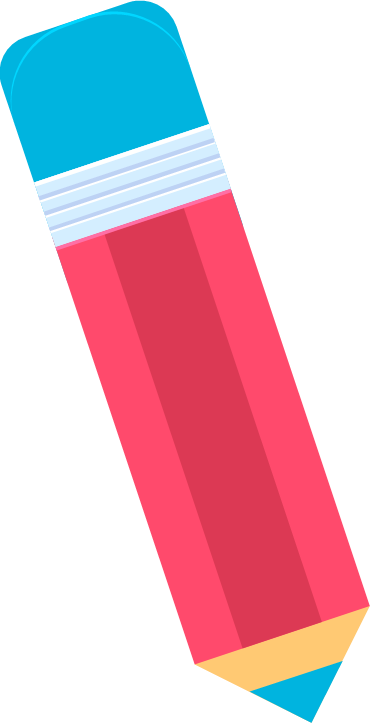 5cm
5cm
Tính thể tích hòn đá trong bể nước theo hình dưới đây:
Bể có hòn đá
Bể ban đầu
7cm
10cm
10cm
10cm
10cm
Phần nước dâng lên trong bể 
chính là thể tích của hòn đá.
Bài toán tính thể tích của hòn đá trong bể nước
Muốn tính thể tích hình hộp chữ nhật ta lấy chiều dài nhân với chiều rộng rồi nhân với chiều cao (cùng một đơn vị đo).
V = a x b x c
V: thể tích hình hộp chữ nhật
a, b,c là ba kích thước của hình hộp chữ nhật
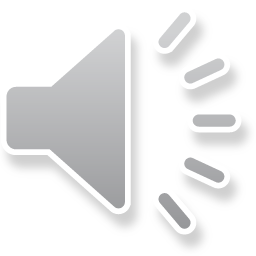 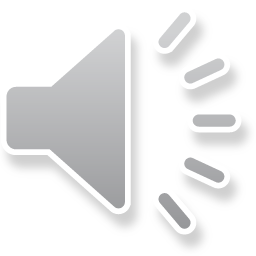 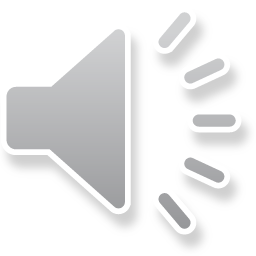 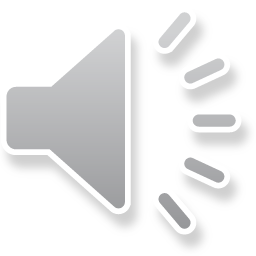 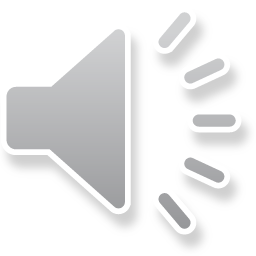 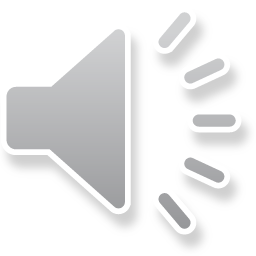 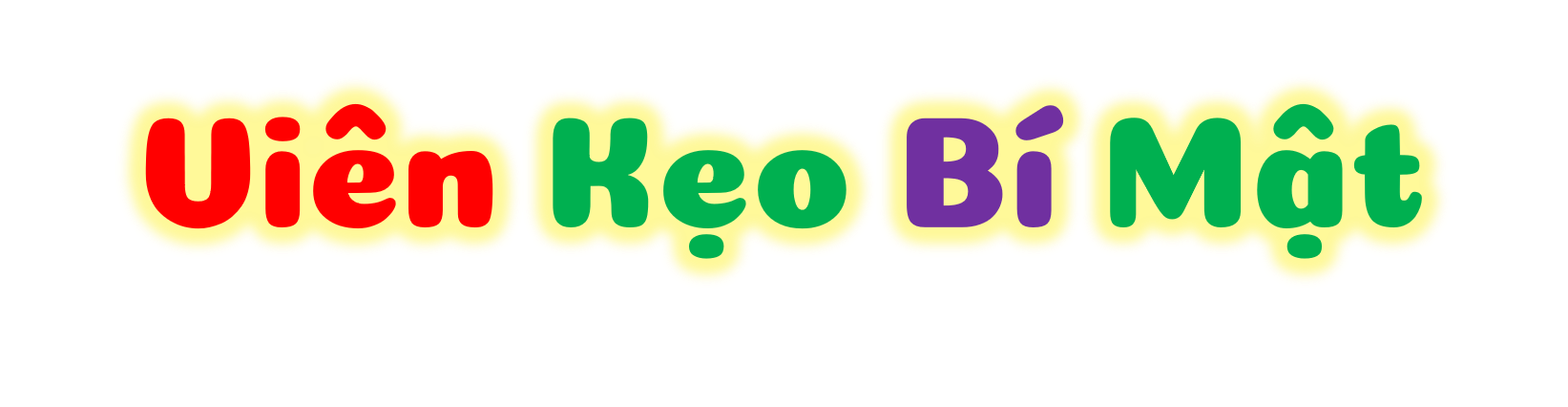 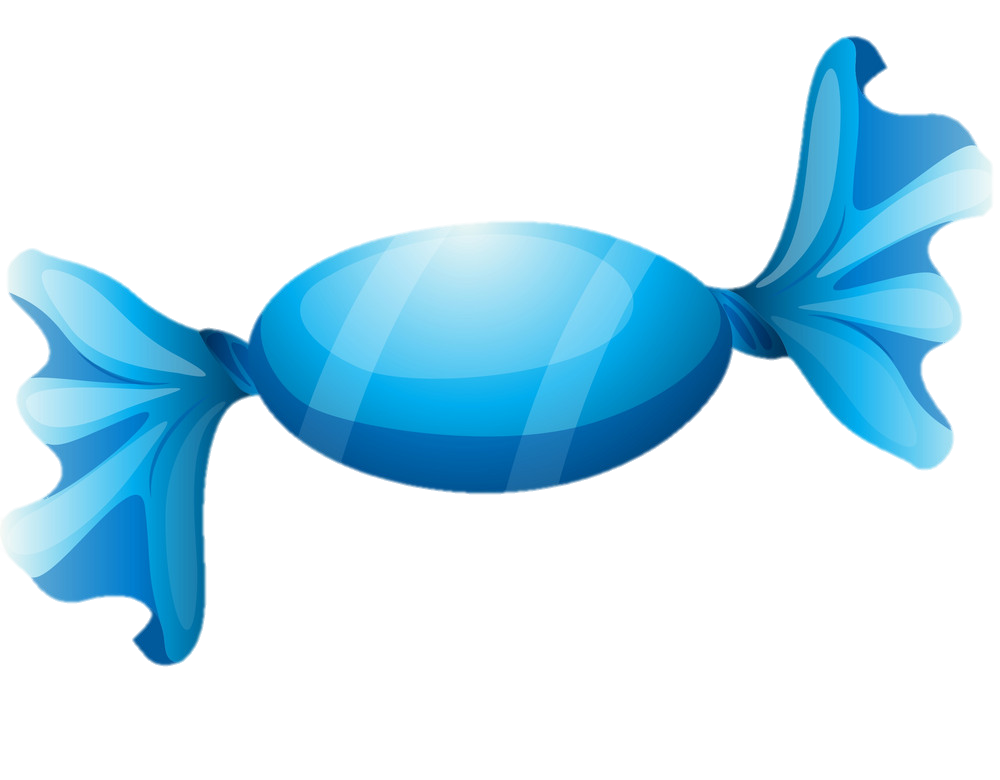 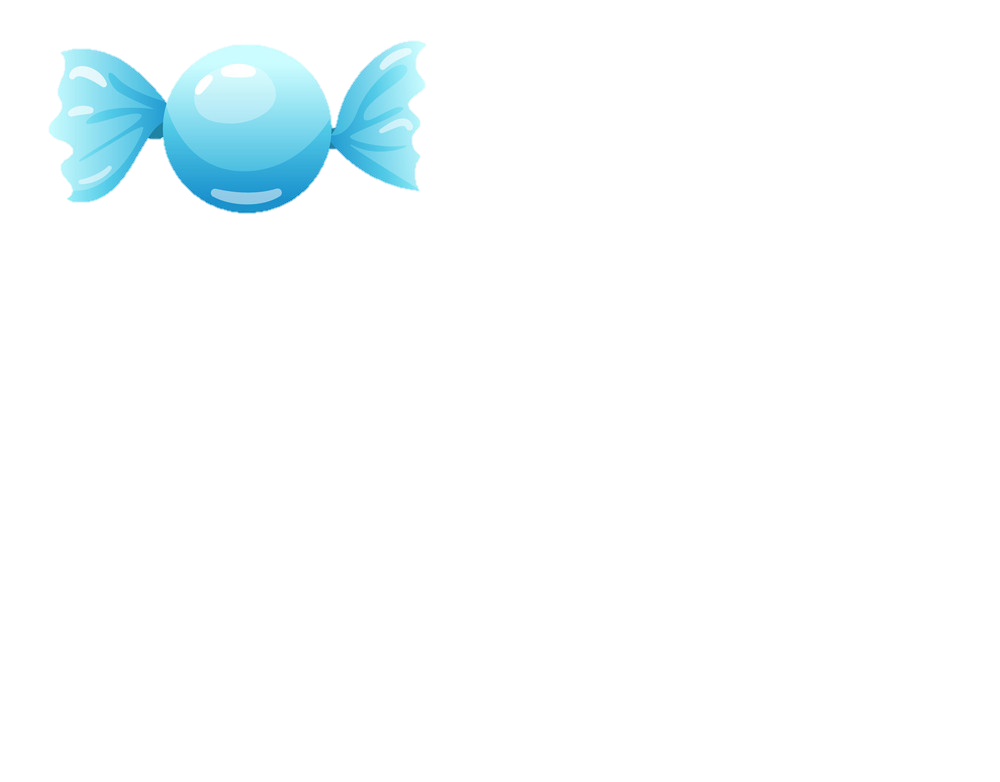 2
1
Tính thể tích hình hộp chữ nhật, biết a = 3 cm; b = 4 cm; c = 5 cm
Nêu công thức tính thể tích hình hộp chữ nhật.
V = a x b x c
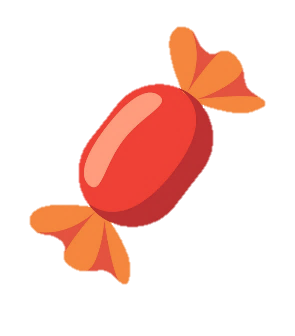 V = 3 x 4 x 5 = 60 (cm3)
3
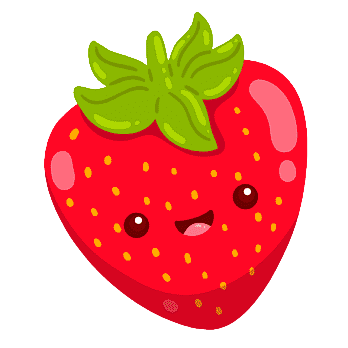 Chúc mừng bạn nhận được một phần quà may mắn
[Speaker Notes: GV để HS chọn số của viên kẹo yêu thích bất kỳ.
Bấm vào Mỗi viên kẹo sẽ xuất hiện ra 1 câu hỏi và HS trả lời nhanh, 
Trả lời xong giáo viên BẤM VÀO CÂU HỎI đó sẽ xuất hiện kết quả]
Muốn tính thể tích hình hộp chữ nhật ta lấy chiều dài nhân với chiều rộng rồi nhân với chiều cao (cùng một đơn vị đo).
V = a x b x c
V: thể tích hình hộp chữ nhật
a, b,c là ba kích thước của hình hộp chữ nhật
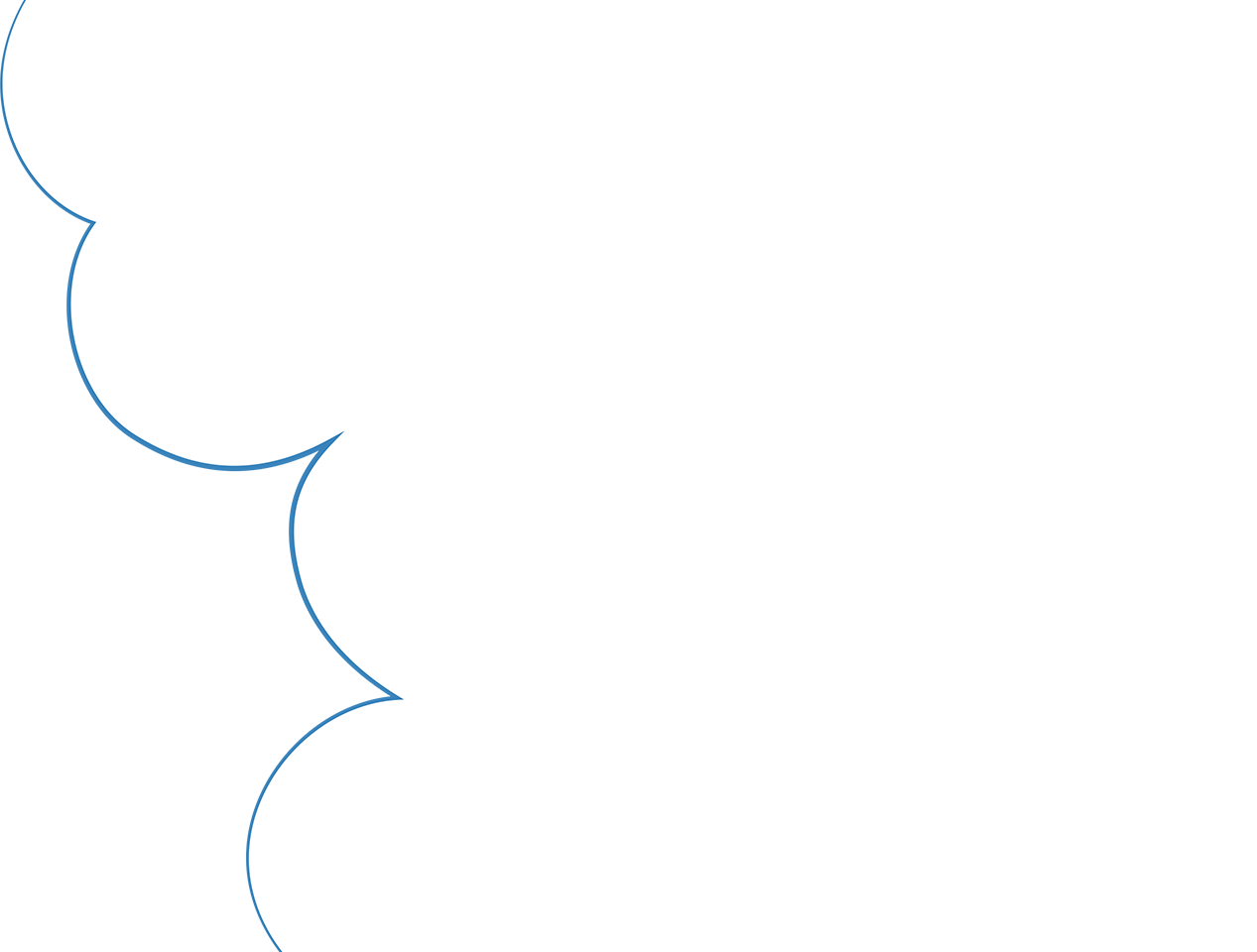 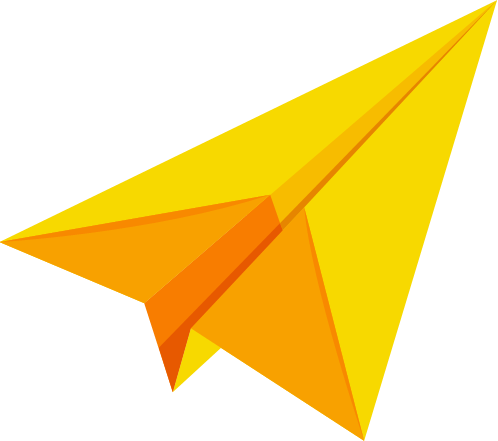 Dặn dò
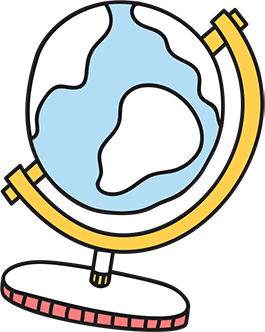 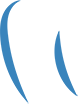 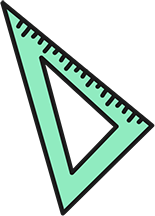 Ôn công thức tính thể tích hình hộp chữ nhật.
Chuẩn bị bài sau: “Thể tích hình lập phương”.
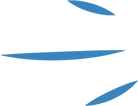 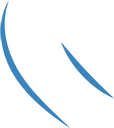 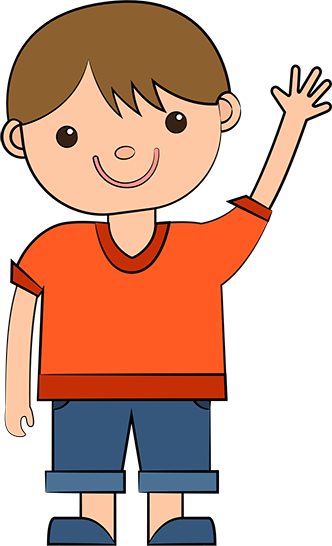 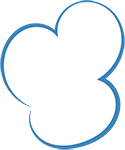 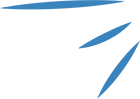 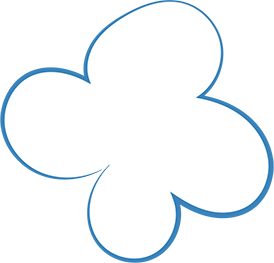 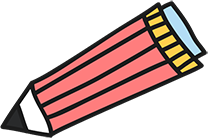 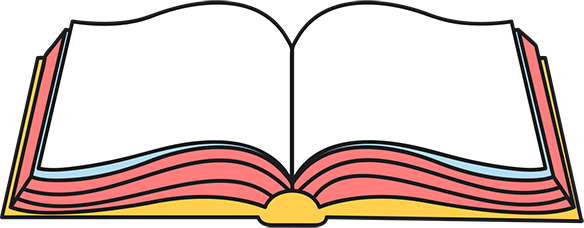 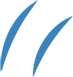 Cách 2:
Bài giải
Mực nước dâng lên là:
7 – 5 = 2 (cm)
Thể tích hòn đá là:
10 x 10 x 2 = 200 (cm3)
Đáp số: 200 cm3
Cách 1:
Bài giải
Thể tích nước trong bể là:
        10 x 10 x 5 = 500 (cm3 )
Thể tích của nước và thể tích hòn đá trong bể là:
        10 x 10 x 7 = 700 (cm3 )
Thể tích của hòn đá là:
        700 – 500 = 200 (cm3 )
                     Đáp số: 200cm3
Cách: Chia khối gỗ thành các hình hộp chữ nhật như sau:
15 cm
12 cm
Bài giải
5cm
(2)
(1)
Thể tích của hình hộp chữ nhật (1) là:
12 x 8 x 5 = 480 (cm3)
Chiều dài của hình hộp thứ (2) là:
15 – 8 = 7 (cm)
Thể tích của hình hộp chữ nhật (2) là:
7 x 6 x 5 = 210 (cm3)
Thể tích của khối gỗ là:
480 + 210 = 690 (cm3)
                                 Đáp số: 690 cm3
5 cm
6cm
7 cm
8cm
Cách: Chia khối gỗ thành các hình hộp chữ nhật như sau:
Bài giải
Thể tích của hình hộp chữ nhật (2) là:
15 x 6 x 5 = 450 (cm3)
Chiều rộng của hình hộp (1) là:
12 – 6 = 6 (cm)
Thể tích của hình hộp chữ nhật (1) là:
8 x 6 x 5 = 240 (cm3)
Thể tích của khối gỗ là:
450 + 240 = 690 (cm3)
                              Đáp số: 690 cm3
15 cm
12cm
(2)
(1)
5 cm
6 cm
8 cm
15cm
5cm
12cm
5cm
6cm
6cm
7cm
Đáp số:
cách 3:
Bài giải
Thể tích hình hộp chữ nhật nhỏ thêm vào là:
Thể tích khối gỗ đã cho là :
900 - 210 = 690 (cm3)
7 x 6 x 5 = 210 (cm3)
690 cm3
Thể tích hình hộp chữ nhật lớn là:
15 x 12 x 5 = 900(cm3)